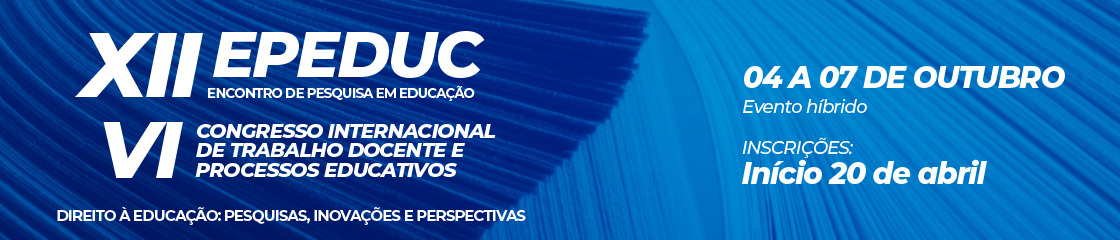 Inserir caixa de texto para editar
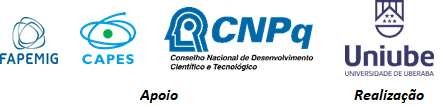